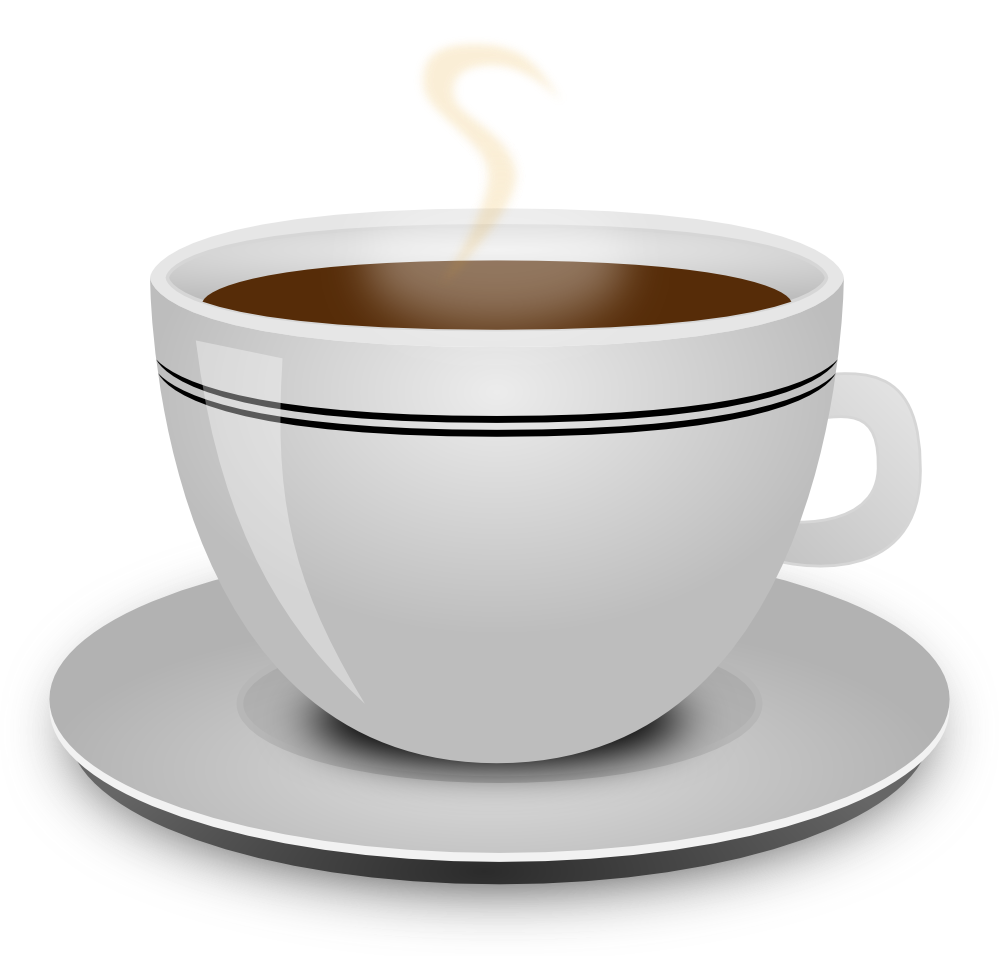 IB PARENT COFFEESept 21 & 29, 2020 via Zoom
Presented by the Desert Mountain International Baccalaureate parent Association 
DM IBPA
What is IBPA?
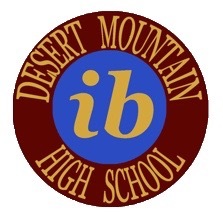 IB Parent Association is a non-profit organization run by parent volunteers who support the students, their families and teachers in the DMHS IB DP and IB MYP programs and is solely funded by donations.
How does IBPA do this?
The IBPA focuses on building a community around the IB Programs by:
Funding “enrichment tools” for IB classes
Creating IB social events 
Hosting Parent Education sessions 
Orchestrating the IB Recognition Event
Supporting the IB Administration with their needs
2020-21 IBPA Board Volunteers
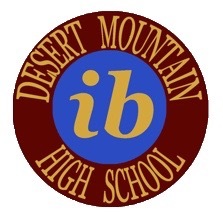 Chair
Secretary
Treasurer
Communications
Chair-Hospitality & Teacher Requests
Chair-Fundraising
Chair-IB Recognition Event
Proctoring Coordinator
Miyako Ichikawa - IB Senior
Regina de Jong - IB Junior
Rebecca Smith - IB Junior
Sara Persson - IB Junior & Sophomore
Dina Cohen - IB Senior
Allison Heron - IB Junior
Charu Kaiwar - IB Junior 
Sara Persson
…. and YOU!  Yes, we need you!
We make it easy … Just ”Shadow” this year
2020-21 IBPA Events
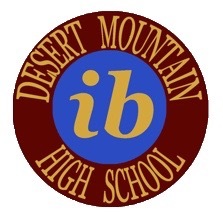 Aug 14:	IB Freshman Game Night by IBSA
	Sept 21:	IB Parent Coffee
	Sept 29:	IB Parent Coffee
	Oct 22:	Parent Ed “How to Speak IB”
	Fall:	Parent Ed “CAS Explained”, guest speaker frm IB Administration (Tentative) 
	Oct-Dec:	IB Parent Coffee
	By end of 1st semester:	IB Student Social (Collaboration with IBSA)

	Tentative
	Jan-Feb:	“Life after IB: Thoughts & Advice from IB Alums”
	Jan-Feb:	IB Parent Coffee 
	TBD:	IB Student Social (Collaboration with IBSA - Think ”IB BALL”!)
	May:	IB Recognition Event
10/02/18
Guest Speaker
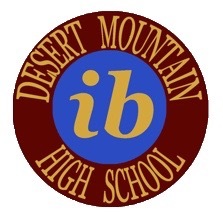 IBSA is a club for IB students of all grades
Create connections 
Active through multiple committees
First Fridays
Big Buddies, etc

To join: 
Text @joinibsa to 81010
Google classroom - czwitgr
Sasha Harikumar 
IB DP Senior

IBSA – Big Buddies Committee
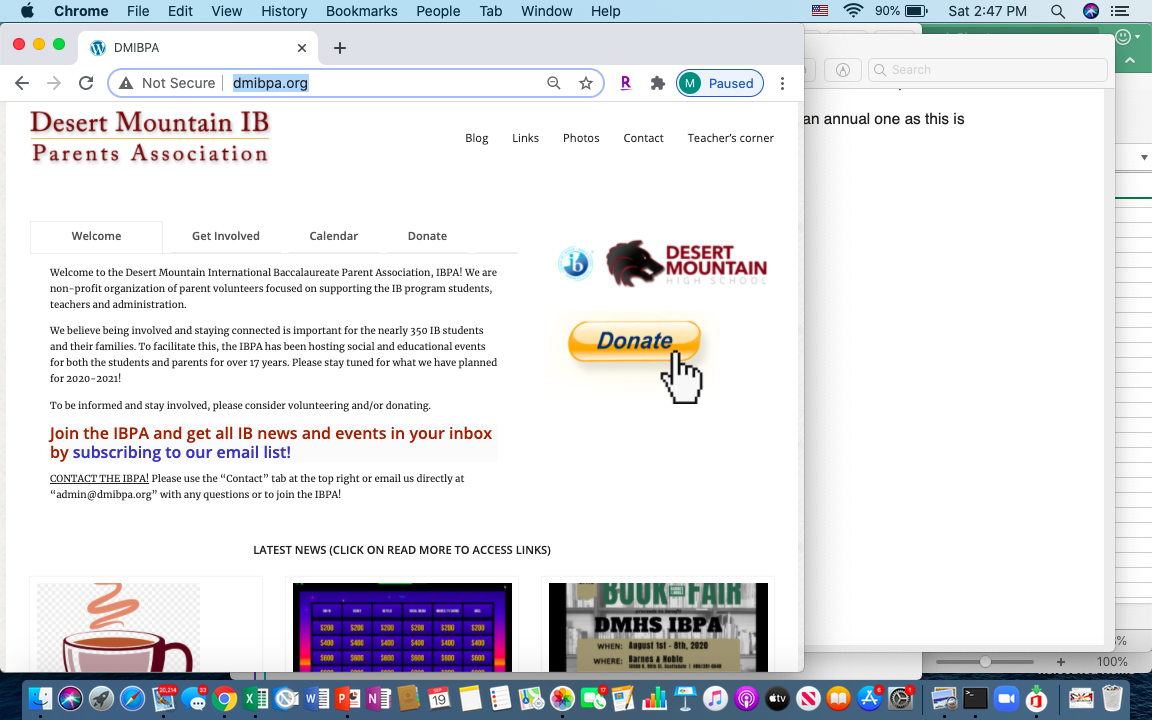 Let’s Stay Connected!
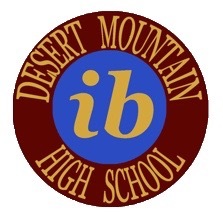 Our IBPA Website: dmibpa.org
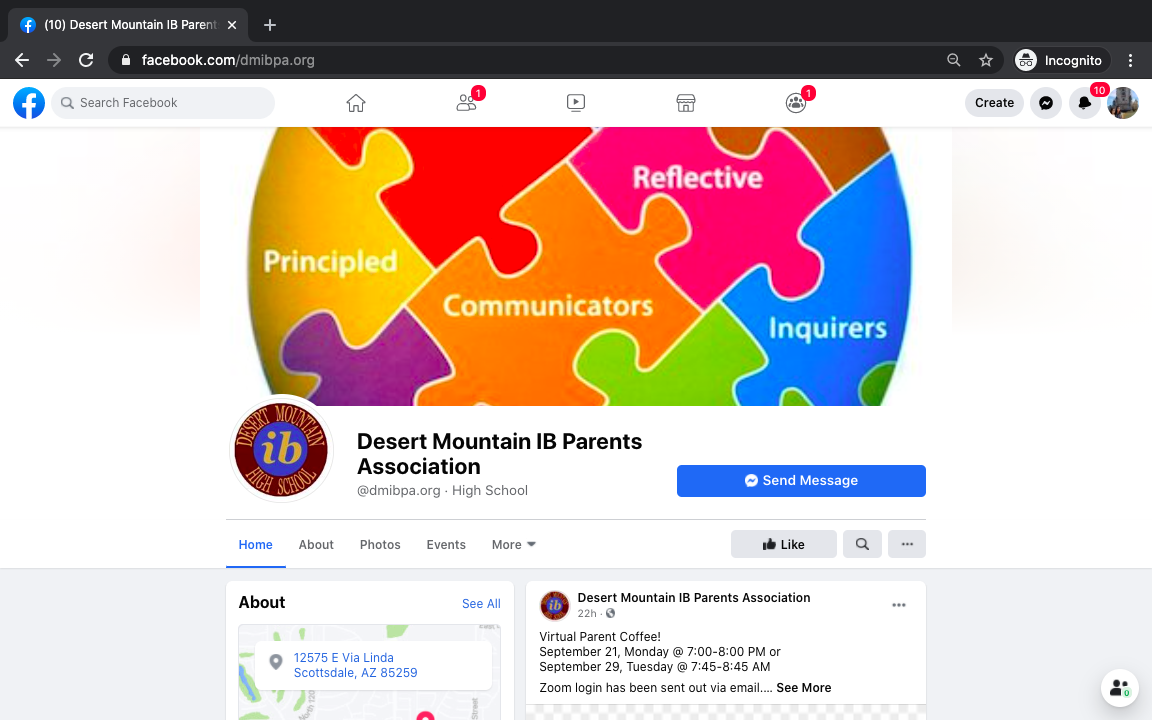 Let’s Stay Connected!
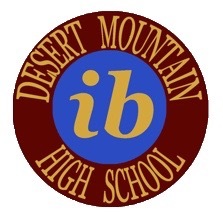 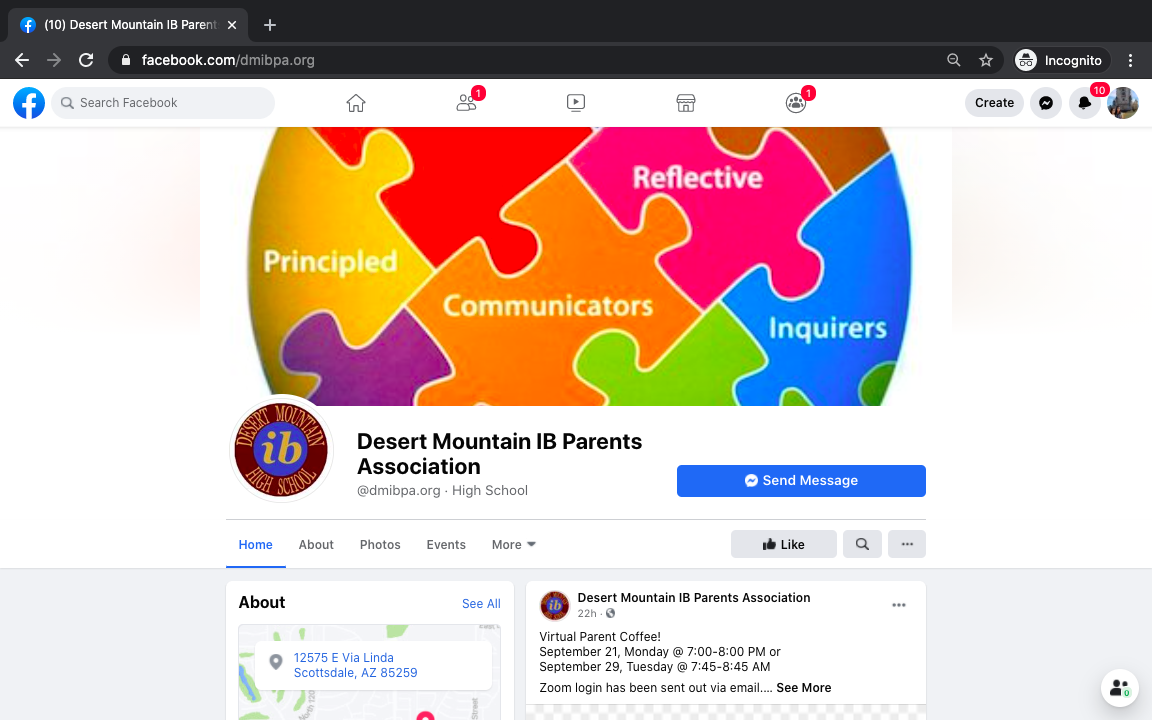 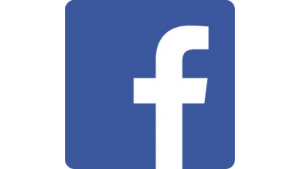 Our Facebook Page: dmibpa.org
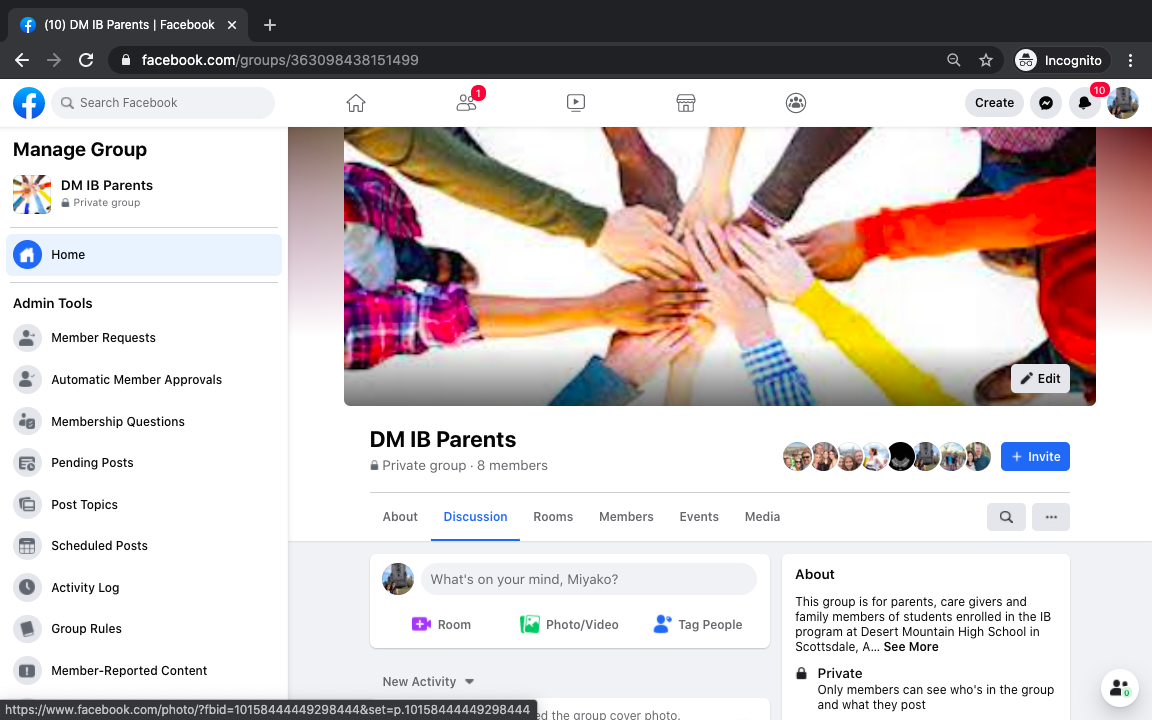 Let’s Stay Connected!
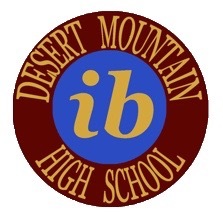 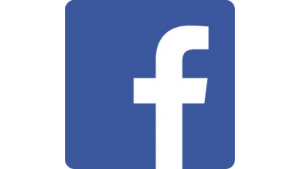 Our Facebook Group: DM IB Parents
How do I join IBPA?
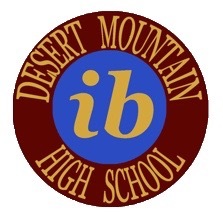 Have a student in IB MYP or DP? You are already a part of IBPA!
An annual $30 donation is suggested. 
Your IBPA donation can be accepted through our website…
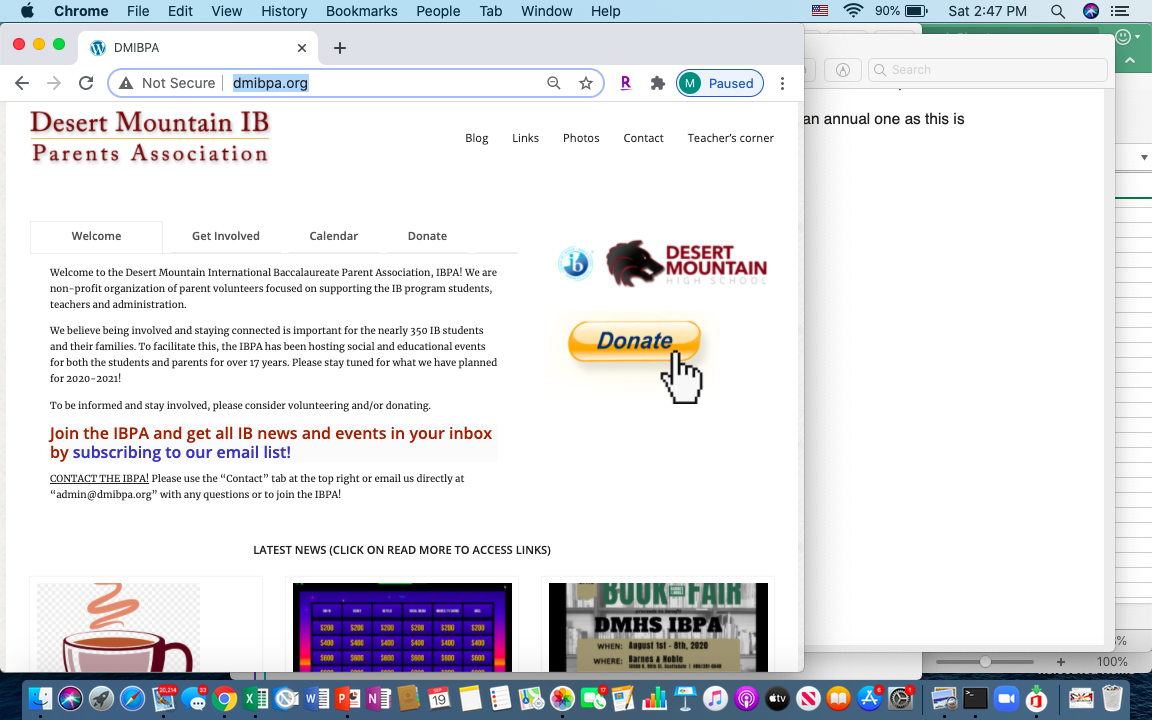 Our IBPA Website: dmibpa.org
Guest Speaker
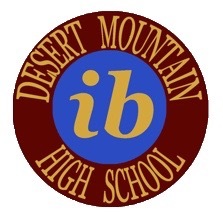 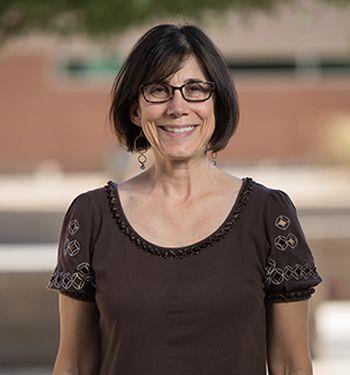 Dr. Lisa Hirsch
DMHS Principal

IB FAQs
Website: dmibpa.org
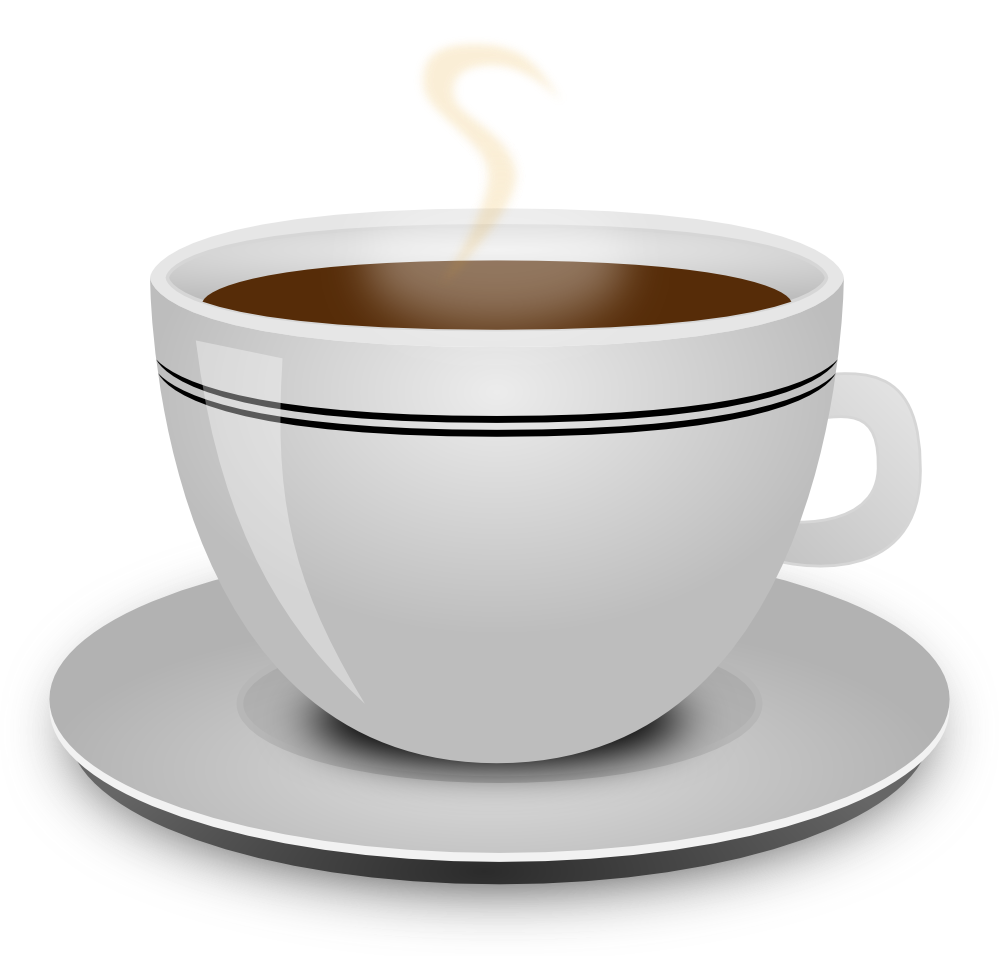 Page: dmibpa.org
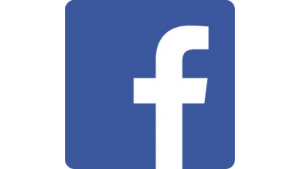 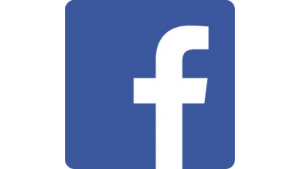 Group: DM IB Parents
IBPA
Twitter: @dmibpa
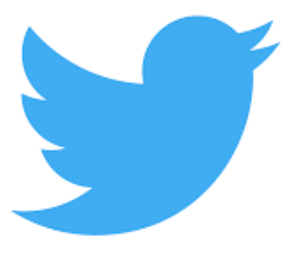 Instagram: dmibpa
Thank you!
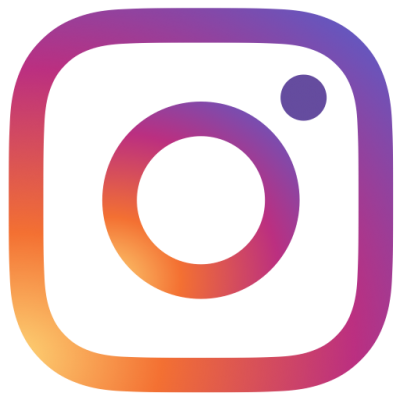